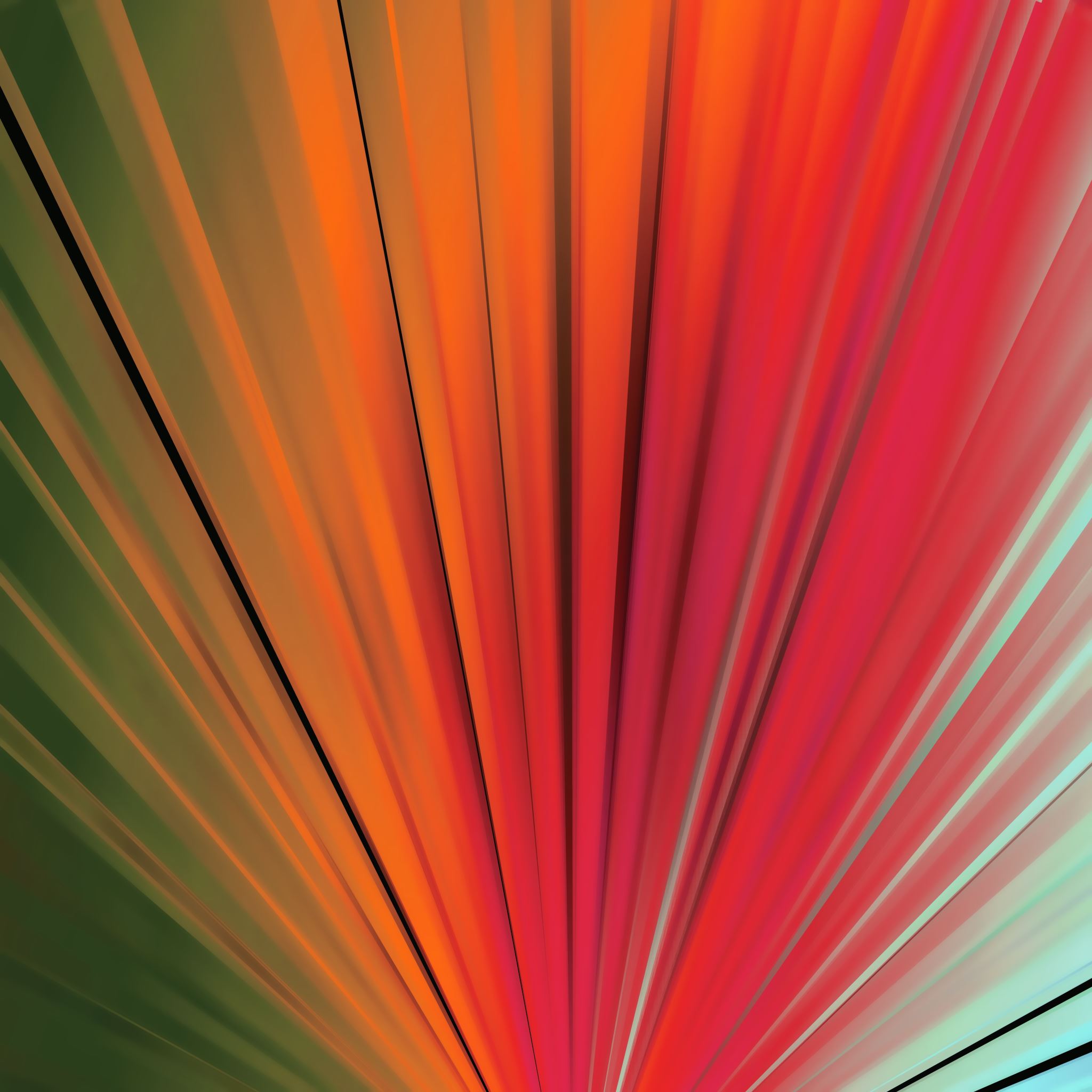 THE ARRL Foundation
History
Goals
Grants and Scholarships
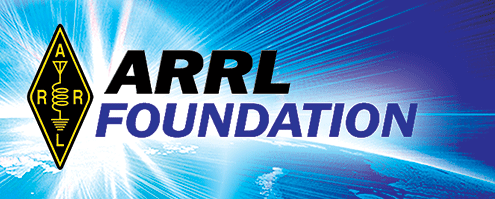 Presented  By:

Jim Fenstermaker K9JF 
   ex: K9TZH, DL5JF
Washougal, WA

Former:  	ARRL Northwestern Division Vice-Director 
		  	ARRL Northwestern Division Director (AK, ID, OR, MT, EWA,  WWA)
		  	ARRL Vice President

Current: :	ARRL Honorary Vice President
			ARRL Foundation Board Member
			ARRL Foundation Scholarship Committee, Chairperson
WHAT IS A FOUNDATION?
Webster says:
The ARRL Foundation is Funded by Grants from Members and organizations
Funding for Grants and Scholarships are handled differently
Grants are generally requested by Amateur radio Organizations, Schools, and individuals For projects related to Amateur Radio Operations, classes, school stations, etc.
There is a defined request process. 
A proposed project is submitted  along with a narrative by the requestor justifying the project and funding needs.
Generally, support from a local organization(s) is also required
The project is reviewed and either approved , modified or denied by the Grant Committee
A recommendation is forwarded to the entire Foundation Board of Directors.
Usually, the Board asks questions and occasionally askes for additional information.
If the Board is satisfied with the recommendation from the Grant Committee, the Board will generally approve the Grant Funding recommended by the Gommittee.
This is the start of the process and is (perhaps) the easiest compared to scholarships.
Numbers, Numbers, Numbers
For the 2021-2022 Scholarships, there are over 170 applications
As noted earlier, there are approximately 130 scholarships
Applicants input many data elements on the on-line form.  These include the usual contact information, grades, information on carrier aspirations, references, and the scholarships for which applicants want to be considered.  In total, there are over 115 elements that must be determined and inputted by the candidate.  So, given this example, when the scholarship committee receives all the information provided by candidates, there are nearly 20,000 fields the committee must consider when choosing candidates and matching available scholarships!
BUT WAIT… There ARE hours and hours of work that must be accomplished before decisions are made.
UP front, each donor has specific requirements he/she would like to be considered by the Scholarship Committee.
Few scholarships requirements are similar.
For instance, the Wilse Morgan WX7P / Northwestern Division Scholarship specifies an award must be given to a student residing in the Division, Is or will be pursuing a STEM curriculum major (Science, Technology, Engineering, or Math Degree, have GPA of 3.0 or above, be an active Radio Amateur and show proof of this activity, have at least a general class license. 
And this is one of the easier scholarships to award.
Some have two pages of requirements!
For example, some are very specific as to a candidate’s credentials.  For instance, a document specifies many of the above requirements and further, the recipient must live in the Illinois Counties of Peoria, Tazwell, Woodford, Knox, McLean, Fulton, Logan, Marshall, and Stark.
That Document is called a “terms of reference” or TOR.
When establishing a scholarship, the donor must review the TOR Master and determine the requirements.
A donor, as noted before, specifies his award criteria, amount of the scholarship(s)…yes, sometime there are multiple scholarships, frequency of award, and award amount.

And, a donor also determines how his/her donation is to be treated.  For instance, an donated amount of $25,000 might be given with the stipulation that this money is an endowment, and the corpus (total amount of the gift) can never be awarded.  Only the interest earned can be used for a scholarship.
In other instances, a donor might give an amount (say $10,000) and wants the award to be $1,000 over 1o years.  Hence, there are 10 scholaerships awarded unless the donor gives additional money.
The Foundation also  specifies that there is between 1 & 2% collected for “administrative Expenses”.  Why, you might ask, are there expenses if all Foundation board members volunteer their time?
UP FRONT WORK to Create the scholarship program and donors’ requirements.
Scholarships are Handled a bit Differently
There are many hours of work, from start to end of the scholarship award process.  
For the 2021-2022 Scholarship season, there are approximately 130 different scholarship available students to request.
In late summer, there is an announcement in QST calling for applications.  There is also similar information on the ARRL Web Site.
The application window is from September 1 to December 31
And, the application form is located on the ARRL Web site for applications to complete.
What is the ARRL Foundation?
An IRS 501 c 3 Not For Profit Organization
An entity associated with ARRL but not directly a part of the ARRL
A nine-member Board of Directors comprised of:
 		5 Members of the ARRL Board of Directors
4 Members not directly associated with the ARRL
Members of the ARRL Foundation Board of directors
President: Dr. David Woolweaver K5RAV
Vice President:  Brian Mileshosky N5ZGT & Chairperson, Grant Programs
Treasurer: Dr. Rick Niswander K7GM
Jim Fenstermaker K9JF & Chairperson, Scholarship Committee  
*Ria Jairam N2RJ - Scholarship
*Tom Abernathy W3TOM - Scholarship
Tim Duffy K3LR - Scholarship
*David Norris K5UZ -Scholarship
*Dick Norton N6AA - Grant
*Mike Ritz W7VO - scholarship 
* designates ARRL Board Member
Mission StatementA textbook Definition
A mission statement is a short statement of why and organization exists, what its overall goal is, identifying the goal of its operations, what kind of product or services it provides, its primary customers or market, and its geographical region of operation
ARRL Foundation Mission Statement
ARRL Foundation Mission Statement 2020

The ARRL Foundation exists:  

“To advance the art, science, and societal benefits of the amateur radio service by awarding financial grants and scholarships to individuals and organizations in support of their charitable, educational, and scientific efforts.”